Planning for Shipments, Inspections, and Examples of Shipments
Kenny Self
   May 2022
[Speaker Notes: ##
Repeat or refresh participants of the following before each day or session:
Give a brief self-introduction including your background and expertise.
"Hello, my name is ----- I am the lead instructor for this delivery of the TS Inspections course. I have worked at Oak Ridge National Laboratory for __ years and have ______ experience with transport security."
Introduce the producer for this material and hand-off to them to present interface handout.
@@
This is the opening slide while participants are joining or entering the class. 
Introduce the virtual interface and needed tools for viewing, zooming, chat, and hand raising.
@@
##
Please review virtual interface handout for guidance and tips for operating in the session.]
Regulatory Basis for the Course
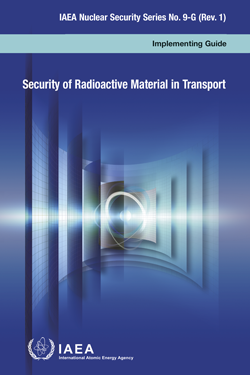 IAEA Nuclear Security Series Publications:
NSS-9G (Rev. 1): Security of Radioactive Material in Transport
NSS 13: Nuclear Security Recommendations on Physical Protection of Nuclear Material and Nuclear Facilities (INFCIRC/225/Revision 5)
NSS 14: Nuclear Security Recommendations on Radioactive Material and Associated Facilities
NSS 26-G: Security of Nuclear Material in Transport
Convention on the Physical Protection of Nuclear Material (CPPNM)
[Speaker Notes: ##
Explain the foundational resources for the course.
The two key documents for the course to be successful are NSS 14 and NSS 9.  Point out that various materials in addition to those listed on this slide are provided.

Instructor could remind the class of the difference between RAM and NUC Material as defined in the CPPNM and InfoCir 225 Rev. 5.
--------------------------------------------------------------------------------------------------------------------------------------------------
Review International Publications.  It should be clarified that this does not include all the available publications, for example, Publication of Technical Guidance in early 2018.

Specify here that NSS No. 13 covers nuclear material and NSS No. 14 covers radioactive material

NSS 13 (Nuclear) – Nuclear Security Recommendations on Physical Protection of Nuclear Material and Nuclear Facilities (INFCIRC/225 Revision 5)
NSS 14 (Radioactive) – Nuclear Security Recommendations on Radioactive Material and Associated Facilities
NSS 26-G (Nuclear) – Security of Nuclear Material in Transport
NSS 9-G (Rev. 1) (Radioactive & under revision) – Security in the Transport of Radioactive Material [revision: NST044: Security of Radioactive Material in Transport]

NSS No. 9 (Rev. 1) Objective: Provide guidance to the relevant recommendations from NSS No. 13 and 14 and guidance for States, competent authorities, shippers, carriers, and receivers
Scope: All radioactive material, including nuclear material and focused on security measures due to the radioactive nature of material, not because of the fissile properties

NSS No. 26-G  Objective: Assist Member States with implementation and maintenance of transport security regime for nuclear material; build upon the recommendations in NSS No. 13 (INFCIRC/225/rev.5); and assist both competent authorities and shippers/carriers
Scope: Guidance for the physical protection of nuclear material in transport due to the fissile nature of the material and measures to protect against three types of malicious acts (1) unauthorized removal with the intent to construct a nuclear explosive device, (2) unauthorized removal which could lead to a subsequent dispersal, and (3) sabotage.
##
NOTE: the United Nations Model Regulations (Orange Book) provide a basis for development of harmonized regulations for all modes of transport.
##]
Planning a Shipment
The key elements involved in planning a shipment may also become the key inspection points of a shipment
There is no regulatory prescribed format for planning and executing a shipment and/or an inspection
Many of the key elements discussed in this section are cross-cutting and can be included in multiple areas and can also be planned in parallel
Creating and using a shipment/inspection check list is strongly recommended
Understand the difference between safety and security
[Speaker Notes: ##
In the past, safety has been the central concern for transporting radioactive material, but the need for security has now become a major focus

Safety and security measures differ but sometimes overlap, so they must be compatible: 
Safety
Protecting people from the dangers of the source
Security
Protecting the source  from people who may want to use it for malicious purposes]
Key Elements in Planning Shipments
Create Transport Security Plan
Description of material / characterization
Packaging selection/information (CoC, SARP, etc.) (must satisfy both countries)
Marking and labelling requirements (must satisfy both countries)
Administrative requirements 
Policies, procedures, etc. 
Personnel training and qualifications
Responsibilities
Information management
Transport security management
Emergency Response
[Speaker Notes: ##
Nine sections of a TSP (format from NSS 9-G, Annex I)
Scope
Objectives
Description of Material
Administrative Requirements
Personnel Qualifications
Responsibilities
Information Management
Transport Security Measures
Emergency Response]
Key Elements in Planning Shipments – Cont.
Loading/packing plan
Loading material into selected container
Loading container on to conveyance
License requirements
Import/Export if applicable
Consignee
Shipping papers
Carrier/driver selection (must satisfy both entities)
Vehicle inspection
Make required notifications
Key Elements in Planning Shipments – Cont.
Coordination between consignor and consignee
Customs inspection/clearance at border crossing (if applicable)
Escort arrangements
International requirements may be different
Also applicable for shipments within own state (city, administrative region)
Plan for regulatory inspections if notified in advance
Be prepared to discuss previous inspections and corrective actions that may have been required as a result
Types of Inspections
Inspections Conducted by a regulator
Planned or scheduled inspection 
Reactive inspection
Corrective inspection 
Inspections should also be self-performed by the shipper during the entirety of the shipment process
It is recommended to generate and use checklists for inspecting shipments
[Speaker Notes: ##

Planned or Scheduled Inspections
Planned at specified frequencies (most frequently used)
Carried out according to defined schedule
Be announced, unannounced, or short-notice; (most are announced in reasonable timeframe)
Planned inspections may target different steps or components of a transport system:
Inspection before licensing (pre-authorization inspection) 
Inspection at carrier’s headquarters
Inspection before transport departure
Inspection during transport
Inspection during shipment/transhipment/transfer
Post-shipment inspection (at receiver)

Discuss planned inspections.  The examples of planned inspection really depend on the countries. In some countries, it could be called differently. Examples are provided for the need of discussion. Instructor may discuss the examples in participants countries. 

Planned inspections will generally be the principal activity of the regulatory body. They may be either announced or unannounced. They will be a substantial part of the planned and systematic inspection program of the regulatory body.

Announced inspection
Advantages (right persons present, right documentation ready) 
Disadvantage (time to prepare, present the best people)
Unannounced inspection
Advantages (more accurate impression of real life, security test)
Disadvantage (lack of key personnel, lack of document access)
Pre-authorization inspection: Initial or pre-operational inspections carried out prior to transport of RAM, sometimes required as part of the process of authorization. Authority to approve the TSP. 

Reactive Inspection
Inspections with purpose of making investigations following: 
A security event
Adverse security information 
Corrective inspection: 
Follow up on recommendations or non-compliances from a previous inspection  
Reassessment of security performances 

Discuss Corrective/Reactive Inspections.  Corrective inspection (reassessment of security performance)
Reactive inspection after a security event (identify any failing or good practice)
Reactive inspection after security information (concerns of public, employees, NGO…)
##]
Description of Inspection Process
For both shipment scenarios included for discussion, the shipper used a standard checklist they created themselves
Checklist contained multiple sections with various inspection points within each section that must be verified during planning/preparing a shipment
Shipping papers
Markings
Labelling
Placarding
Packaging
[Speaker Notes: Instructor Notes: The checklist was procedurally required to be reviewed by two other qualified shippers prior to releasing shipment]
Description of Inspection Process – Cont.
Shipper used checklist to review and inspect all pertinent information regarding the shipment
Most of the inspections were physically performed by the shipper
However, the structure of the process did not allow for the shipper to witness loading of material into the inner containers, or loading of the inner containers into the shipping containers
This was the critical step where the mistake happened
[Speaker Notes: Instructor Notes: The checklist was procedurally required to be reviewed by two other qualified shippers prior to releasing shipment]
Sample Inspection Checklist
[Speaker Notes: This is a condensed example of what an inspection checklist might look like – condensed enough to get on one page.  This is not an all inclusive checklist.  Specific state/country regulations may require more items to be included to make an effective checklist.]
Example of a Successful / Good Shipment
Specific example for discussion:
Ground shipment of nuclear material travelling from one country and crossing the border into a neighbouring country
Shipment planned and prepared at consignor facility per federal/state/international regulations, site policies and procedures, and using checklist to inspect multiple key elements
By using checklist for inspection purposes, shipment went as scheduled and as planned with no issues
Example of an Unsuccessful / Bad Shipment
A shipment where significant and unexpected issues arose during the course of the shipment
Possible scenarios of an unsuccessful / bad shipment:
Loss of material (theft or lost)
Release of material (personnel and/or environmental exposure)
Material characterized incorrectly
Shipping paper violation
Package/material violation (e.g., material placed into incorrect packaging)
Licensing violations
Example of an Unsuccessful / Bad Shipment – Cont.
Specific example for discussion:
Domestic ground shipment of nuclear material travelling from shipper/consignor facility to receiver/consignee facility
Work order specified two Type A drums to be packed and shipped with <60 grams of material in each
Upon arrival and receipt inspection at consignee facility it was discovered that 10 times the specified amount of material had been packed in each container
Impacts of Unsuccessful / Bad Shipment – Cont.
Violated consignee’s license (NRC)
Violated packaging regulations (DOT and NRC)
Marking and labelling requirements (DOT and NRC)
Violated shipping paper requirements (DOT)
Selection of Proper Shipping Name
Emergency Response Guide selection
Fine issued to shipper/consignor by DOT
Consignee had to establish extra security until consignors recovery team arrived to repack and ship material back to their facility (2-3 days)
Consignor had to mobilize recovery team with new packaging to consignee site to repack and ship back for investigation
Investigative Results Unsuccessful / Bad Shipment – Cont.
It was determined and verified that 10 times the requested amount of nuclear material was indeed packed and shipped to consignee

The inner containers were weighed prior to loading them into the shipping containers and the scales did reveal the actual weight of the material (10 times the requested amount), but the employees believed the scales were incorrect in showing that much material present
Investigative Results Unsuccessful / Bad Shipment – Cont.
Employees then made an assumption the amount of material present was correct (amount specified on work order) and proceeded to load without a requirement to reweigh, or reverify, (physical inspection/verification) the amount of nuclear material present
Specific inspection point that failed was in the packing of the raw material into the inner containers causing failures throughout the remainder of the process
Given this error was made early in the packing process, most everything else in the shipment process was incorrect after this point
[Speaker Notes: Based on structure of the process and the shipper could not physically witness the loading of the material there was no way for them to know the mistake had occurred.
The data supplied from the project to the shipper indicated the correct amount (<60grams) was present in each of the two drums]
Possible Corrective Actions
Require ALL personnel involved with shipment process to use an inspection checklist vs. just having the shippers utilize a checklist
Require ALL inspection checklists to have at least one peer review/signature
Two reviews is preferable if resources can support that requirement
Allow shipper to be present during initial packing of material to be part of that inspection process
Add more in depth training regarding transportation regulations for personnel who load material
[Speaker Notes: Shipper in this scenario utilized an inspection checklist that required two peer reviews/signatures]
Closing - Questions
Please have your questions ready for the panel discussion after the break.
[Speaker Notes: ##
Review the major topic addressed during this course. Ask for discussion or feedback.

Transition to break and then to panel discussion.
##]